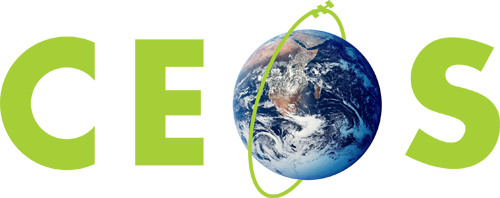 Committee on Earth Observation Satellites
GFOI and SDCGUpdate & CEOS Next Steps
Osamu Ochiai, CEOS Lead for GFOI
Frank Martin Seifert, SDCG Co-chair
Joanne Nightingale, SDCG Co-chair
Stephen Ward, CEOS Alternate Lead & 
			 Data Component Manager

2018 CEOS Plenary
Agenda Item 3.5
Brussels, Belgium
16 – 18 October 2018
GFOI (Phase 2) Overview
GFOI coordinates international support on forest monitoring and GHG accounting for REDD+ and related forums 
Founded under Group on Earth Observations (GEO) in 2010 at GEO-VII
GFOI is a GEO Flagship since 2014
Phase 2 transition has been approved in Bogota Plenary (new donor funding)
Lead partners: currently Australia, CEOS, ESA, FAO, Norway, UK, USA, & the World Bank
Many other contributors including Countries, UNFCCC, IPCC, GFOC-GOLD, universities, technical and policy experts
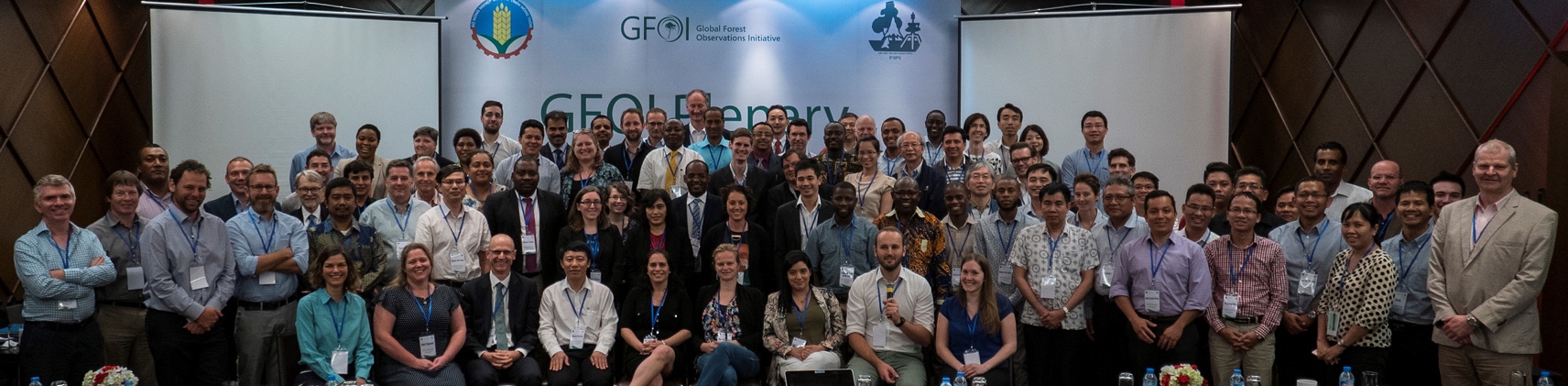 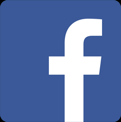 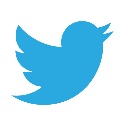 GFOI1
@GFOI_FOREST
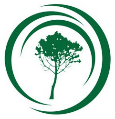 GFOI.ORG
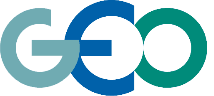 2
GFOI Goals
Provide REDD+ countries with a larger and more targeted package of support than any one international partner can provide alone

Enable consistency or complementarity in support

Ensure support is targeted at country needs to help accelerate progress towards reporting and action

Foster a network of experts to help address challenges and bottlenecks to progress

Facilitate exchanges resources, comparative advantages, south-south collaboration and enable learning between partners 

Avoid overlaps and duplication of effort by developing countries and international partners
3
Four GFOI Components
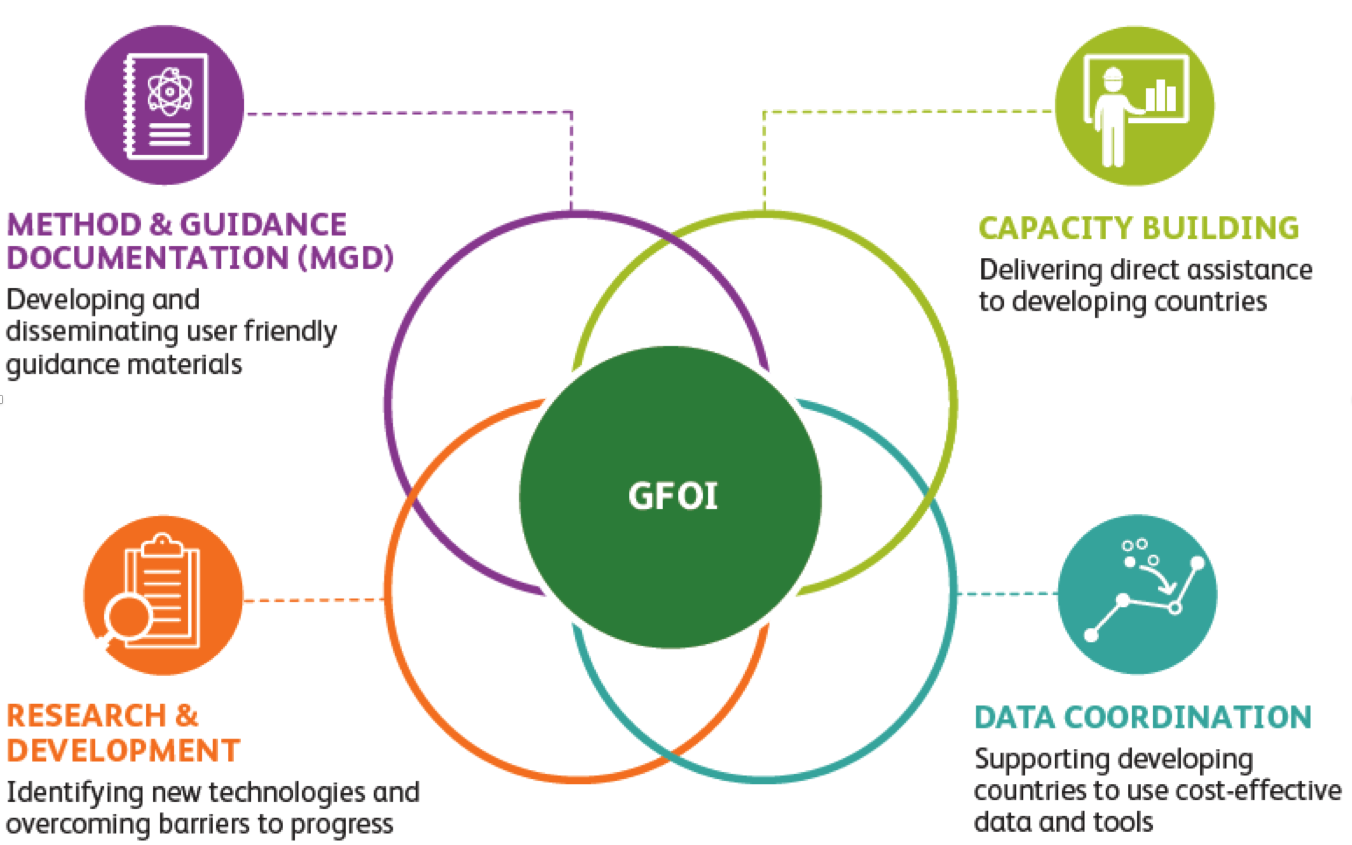 4
CEOS outcomes for GFOI Phase 1
Founding partner and instrumental in design and operation of the GEO Flagship (2010-2017)
Execution of the Space Data Strategy for GFOI
Global baseline coverage for all nations UNFCCC reporting (2017 milestone)
Observation strategy adjustments to L-8, S-1, S-2
Data for R&D (and funding for coordination)
National archive characterisation for many GFOI countries
Key pilot (Colombia) – evolving to operational NFMS
GFOI brings CEOS closer to users than ever before – in a managed way and with substantial CB support (FAO, World Bank ...)
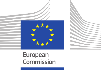 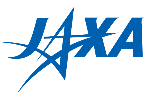 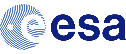 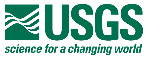 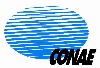 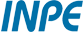 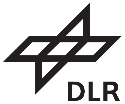 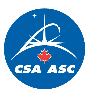 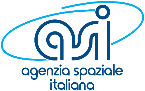 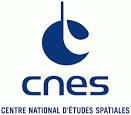 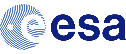 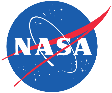 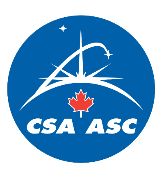 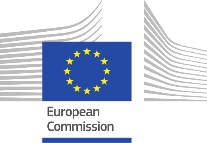 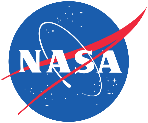 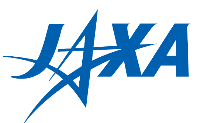 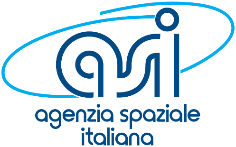 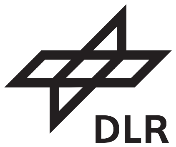 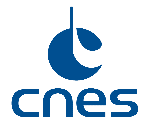 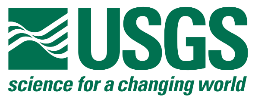 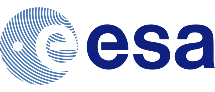 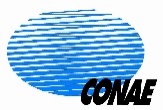 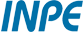 Data Driven
5
5
SDCG CEOS Work Plan Actions
CARB04: CEOS Delivery of Coordinated Land Surface Observations for GFOI Countries
Global achieved from 2017


CARB05: Updated Global Baseline Data Acquisition Strategy for GFOI and Strategy for Satellite Data in Support of GFOI R&D
Adapts to new data streams. Includes commercial and PPP missions


New CEOS Work Plan deliverables to be defined in Nov/Dec period
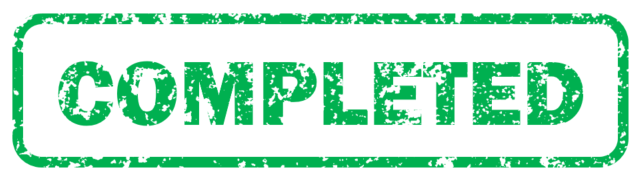 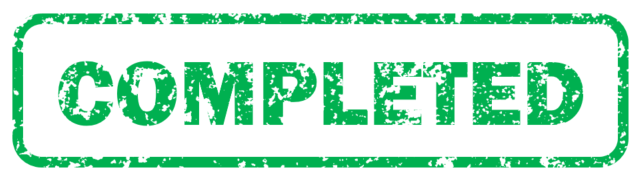 6
[Speaker Notes: both ended nominally Q2 / 2018]
Phase 2  - SDCG Work Plan
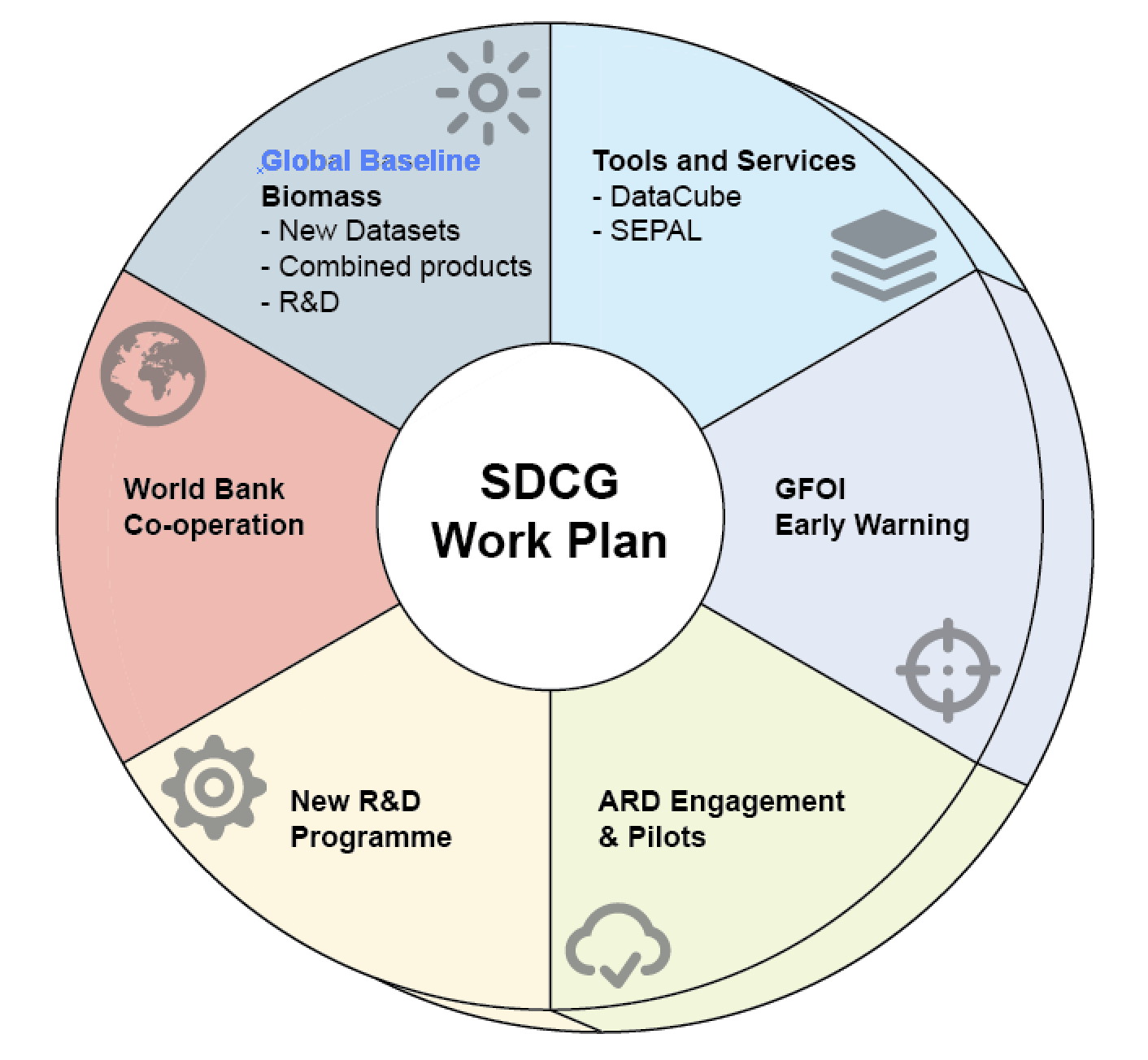 Biomass – accelerating policy relevance of new data streams

World Bank cooperation

New Early Warning module

Tools and services emphasis

ARD engagement 

New R&D programme based on user needs and donor funding
User Driven
7
Phase 2 Opportunities for CEOS
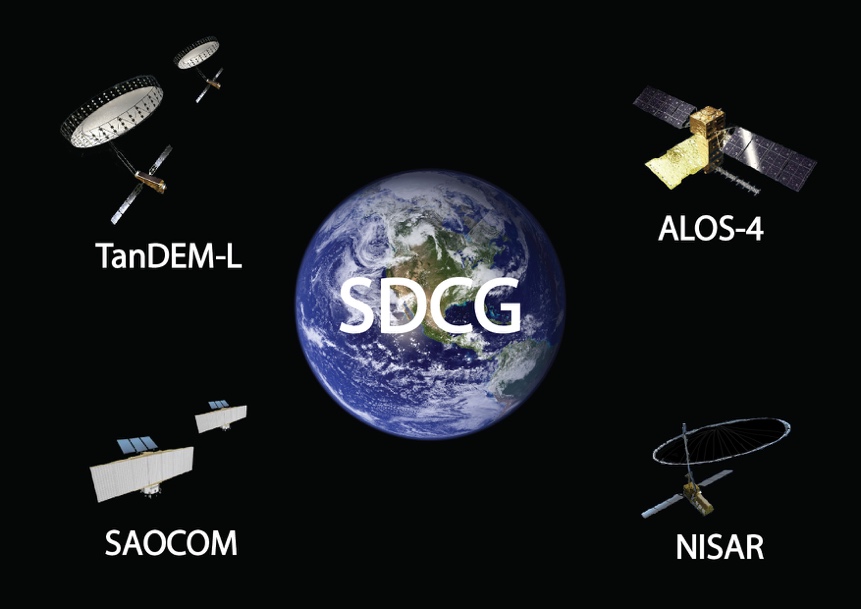 L-band SAR constellation

Biomass mission and application team engagement – new constituency for an SDCG

Closer integration of CEOS’s GFOI work with the relevant mission and application teams in these agencies – more effective framework for cooperation
WGCV/LPV coordination
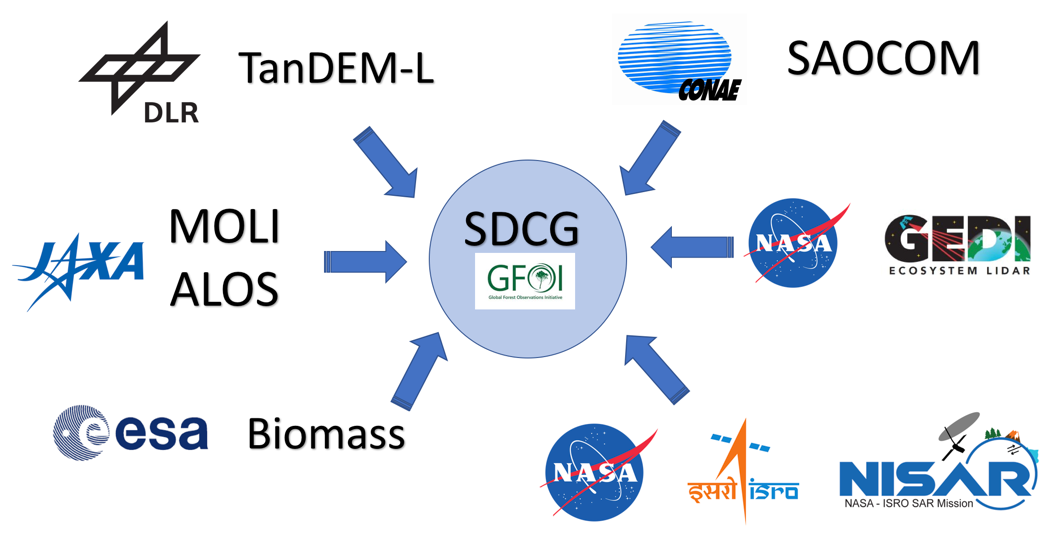 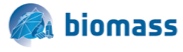 8
Future Biomass Framework
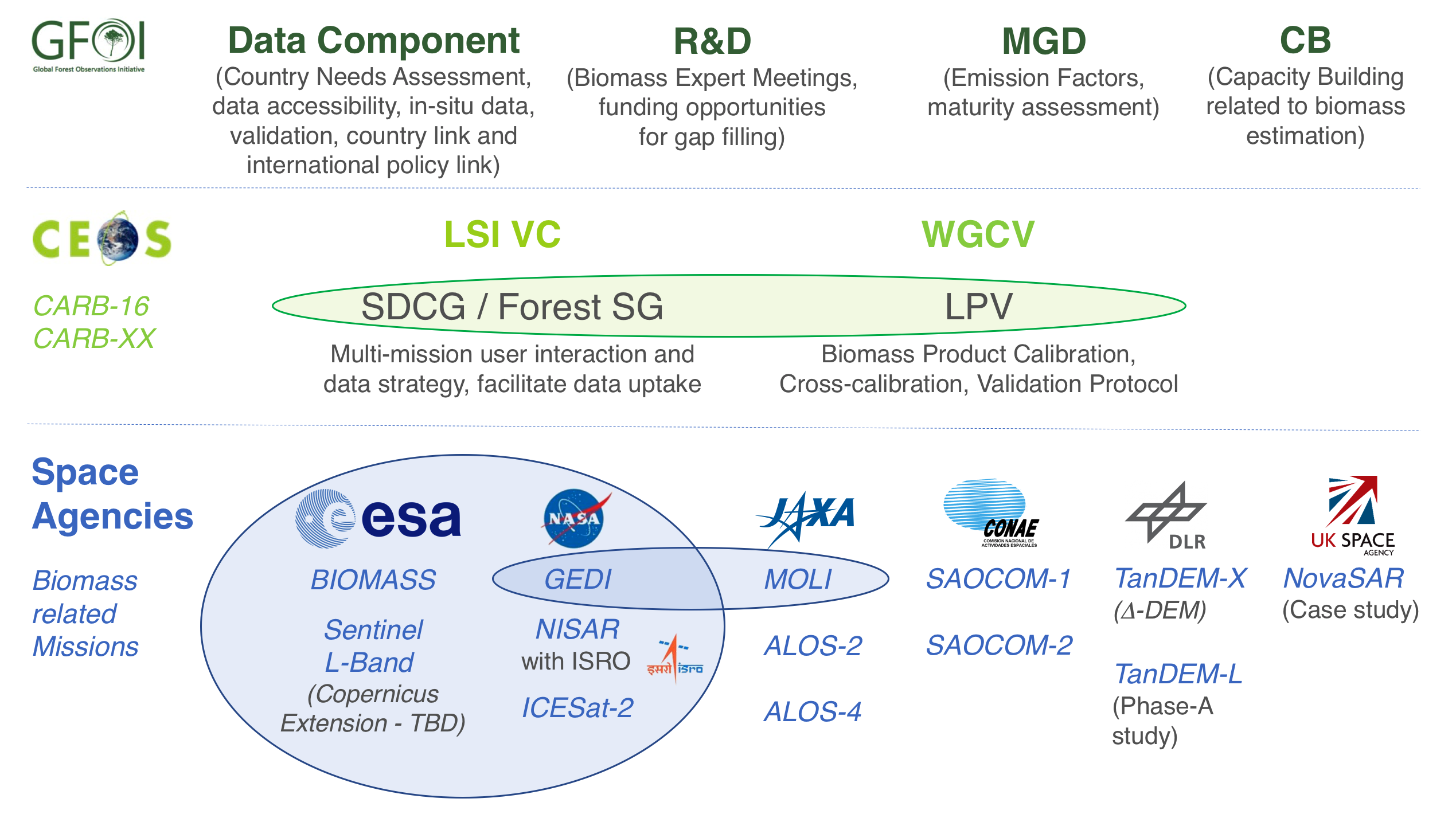 9
[Speaker Notes: CARB-XX is the new proposed task on “GFOI Data Uptake” or the extension of CARB-04
Cooperation between SDCG and LPV => linked via SDCG to the GFOI Data Component

ESA – NASA bilateral on EO
Cooperation between GEDI and MOLI teams
NovaSAR S-band SAR case study with low duty cycle, hence no global systematic acquisition]
Phase 2 Engagement
Recently improved outlook for several challenges facing SDCG
Possible return of a USGS rep and perhaps Co-Chair
Multiple agencies volunteering SEC funding for operating capacity
ESA, NASA, USGS, JAXA, NOAA
Participation in new GFOI Data Component still needs attention
Refreshing agency engagement & coordination around the biomass theme
The way forward for the CEOS engagement with GFOI depends on whether a critical mass of agencies exists to continue a stand-alone group (such as SDCG or some evolution of it); as well as the provision of capacity for the management of that group and for the execution of the Work Plan targets. 
Recommendation from Sep Joint meetings with LSI-VC and GEOGLAM to further continue the merger with LSI-VC and establish SDCG as a Forestry Sub-Group within LSI
Operations otherwise unchanged
By CEOS Plenary 2019
10
SDCG Ad Hoc Team Renewal
SDCG asks for a final year of operation from CEOS Plenary

Proposed further merger with LSI-VC per the Varese joint meeting recommendation – pending Plenary direction
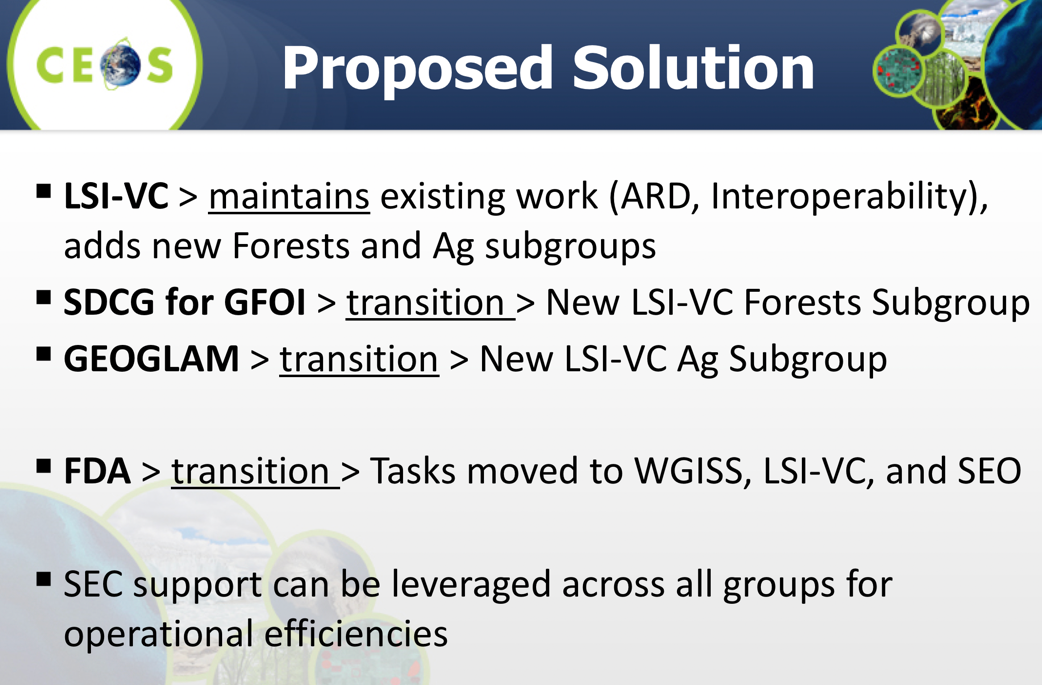 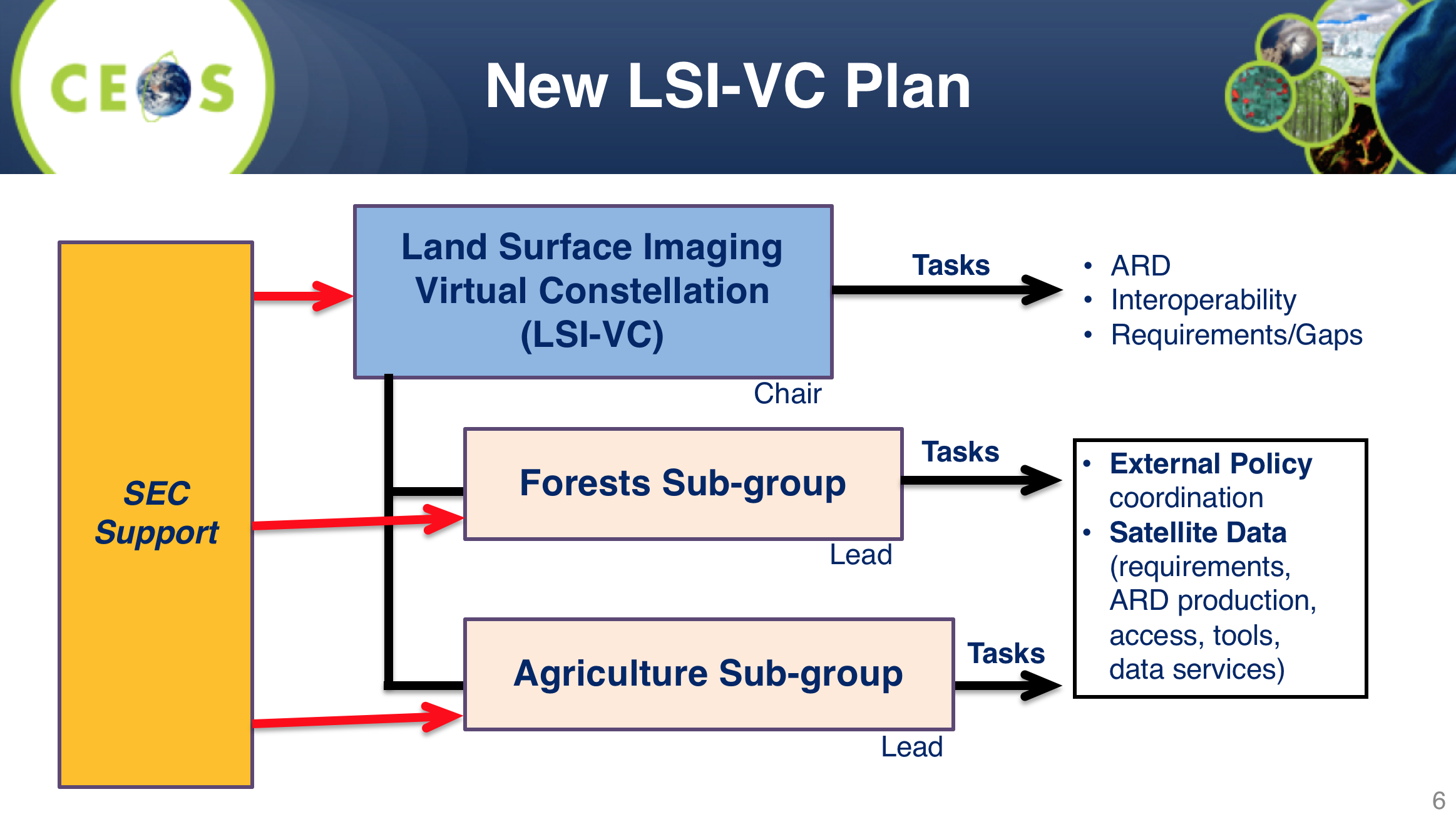 11
Proposed CEOS position on GFOI and GEO
Limited interaction between GEOSEC and GFOI since GFOI Office moved from Geneva to FAO in 2015
Mutually beneficial for GFOI to continue to be recognised as a GEO initiative and flagship

CEOS support for GFOI is in part due to its GEO origins – CEOS can be instrumental in ensuring continued effective cooperation

CEOS and GEO both benefit from the donor funding GFOI is attracting

Reporting and branding overheads can presumably be minimal and managed
12
Plenary Discussion
Renewal of SDCG as Ad-hoc Team for one year 
decision during Agenda Item 6.9

Reflect on opportunity for pan-CEOS coordination on biomass issues and GFOI interface (SDCG & WGCV/LPV) 
ensuring participation from relevant agencies and mission programmes, and 
appropriate CEOS WP items

CEOS position on GFOI and GEO
13